Личные местоимения.Правописание предлогов с местоимениями.
Русский язык, 3 класс
Нас ждут 
             великие
дела.
они.
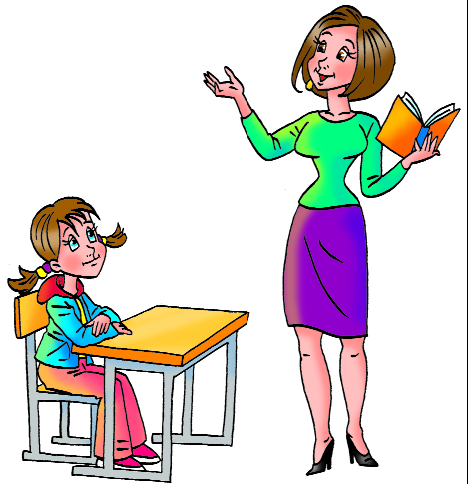 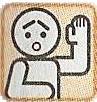 Вспоминаем то, что знаем.
Я  капелька лета
На тоненькой ножке.
Плетут для  меня
Кузовки и лукошки.
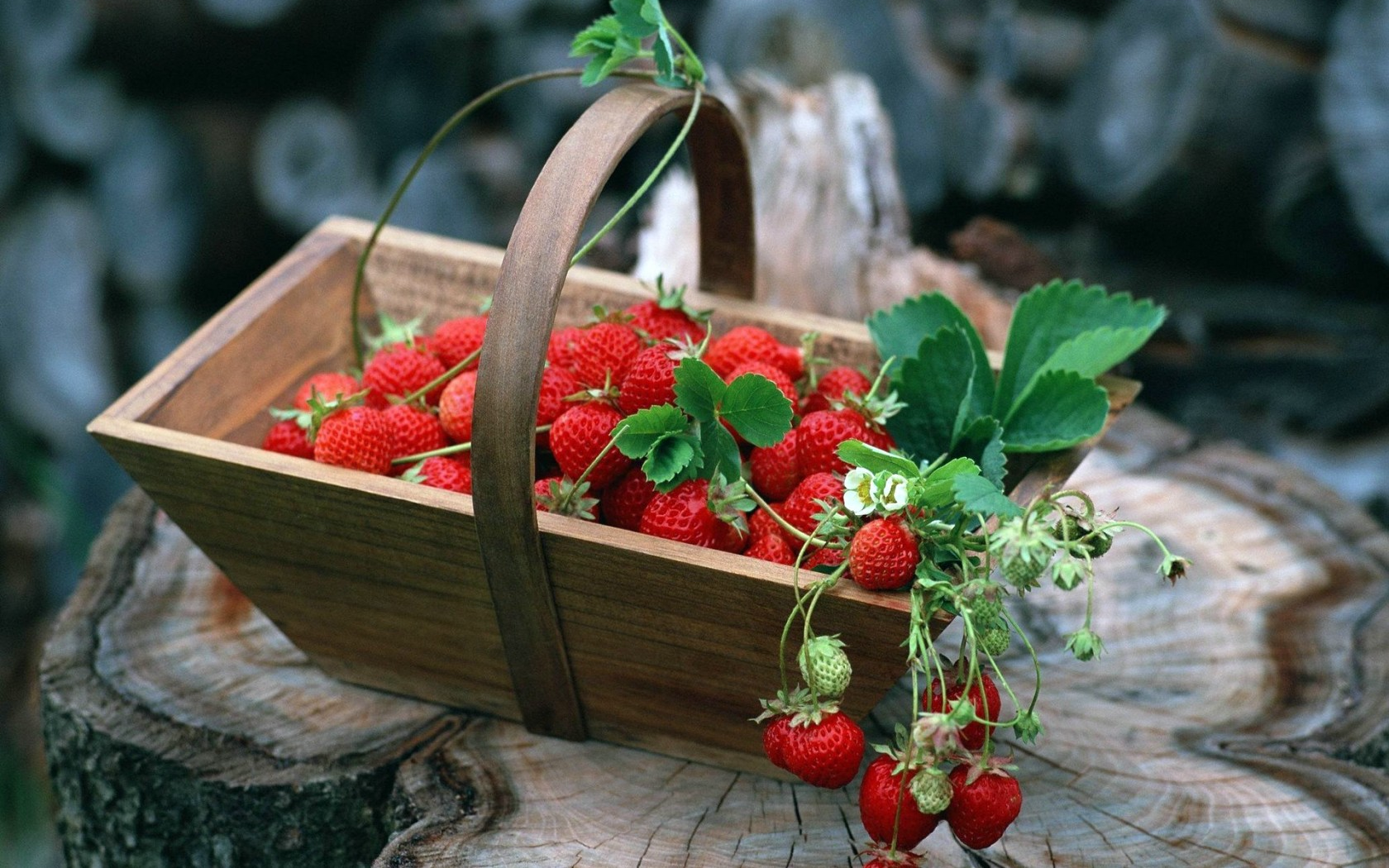 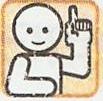 Определяем проблему урока
Шла по тропинке девочка, а за (она)
бежал щенок.  Вдруг он увидел кузнечика и громко залаял на (он).
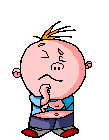 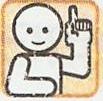 Правописание личных 
         местоимений.
Узнать какие формы есть
                                 местоимений.
Научиться правильно писать
                                 местоимения.
Научиться правильно употреблять 
                                                их в речи.
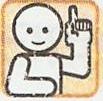 Применяем знания
(она)
ней
Шла по тропинке девочка, а за
бежал щенок.  Вдруг он увидел кузнечика и громко залаял на
него.
(он).
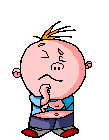 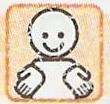 Подводим итоги
Сегодня на уроке я     узнал…
                                       научился…
                                       похвалил…
Домашнее задание:  С. 71, упр. 3, 4